Data en benchmarken
Wat moet je ermee?!

Michael Ling
Karien Zuidam
Wie zijn wij…
Een fysiotherapeut die “iets” met data doet….

Een “dataverzamelaar” in een fysiotherapiepraktijk…
Even voorstellen…
Karien Zuidam

Kwaliteits- en organisatiemanager FysioExpert, Haarlem
Bewegingswetenschapper
Wat moet je er mee?
Benchmarken in de praktijk
Meerwaarde van Benchmarken
Benchmarken met de LDK

Delen van ervaringen 
	Op naar Next Practice					voortdurende ontwikkeling
Benchmarken is hot!
Landelijke database Kwaliteit
Minimale Dataset

Value Based Healthcare  van volume naar waarde gerichte inkoop van zorg
[Speaker Notes: VBHC: aanname dat als men zich richt op het creeeren van waarde, de kwaliteit stijgt en de kosten dalen. Inzicht in uitkomsten (op verschillende niveau’s) stimuleert ontwikkeling en daardoor verbetering.
Porter: waarde = gezondheidsuitkomst voor de patient / geïnvesteerde euro  objectieve uitkomstmaten. De kwaliteit van de dienstverlening wordt bepaald door de gebruiker en niet dor de dienstverlener. 
Waarde gaat in essentie over uitkomsten die relevant zijn voor de patient en de kosten die nodig zijn om de uitkomsten te realiseren.
Risicoprofielen]
“U bent bij mij aan het beste adres”
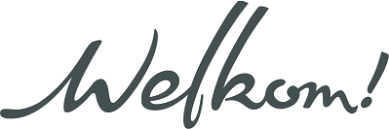 Maar…., Waar blijkt dat uit?
“Mijn klanten zijn altijd tevreden”
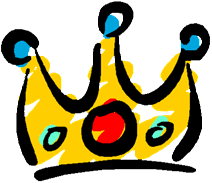 8,5
8,8
9,2
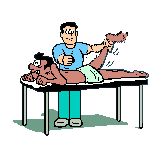 “Ik behaal goede resultaten”
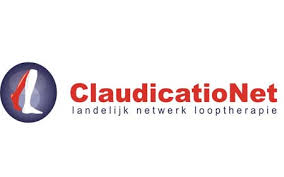 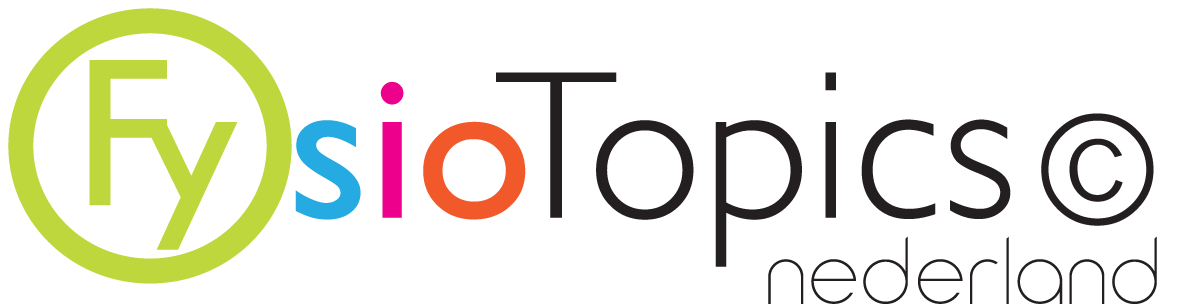 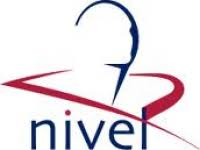 “Ik behaal goede resultaten”
“Ik behaal goede resultaten”
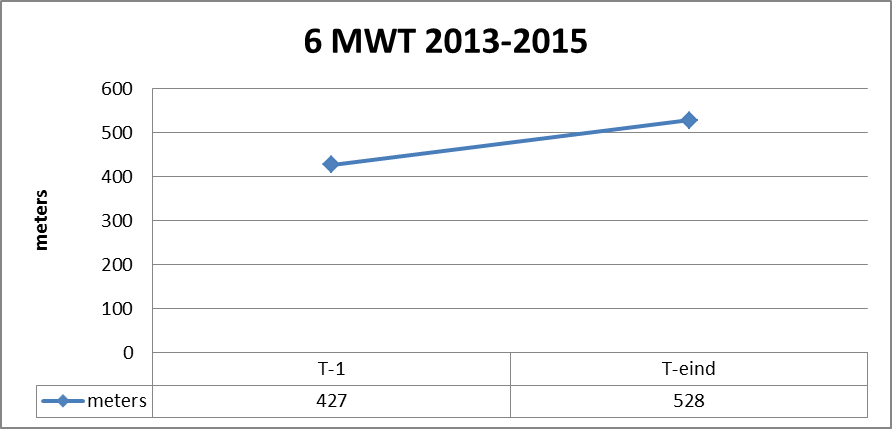 [Speaker Notes: Cardioexpert]
“Klanten komen altijd bij mij terug”
Omdat ze tevreden zijn….?



Of…, Omdat de klacht niet helemaal verholpen was….?
Benchmark geeft betekenis
[Speaker Notes: Inzicht in je prestaties creeert mogelijkheden tot ontwikkeling en verbetering  next practice]
Benchmarken op organisatieniveau
Medewerkerstevredenheid
Effectiviteit
Doelmatigheid
Dossierkwaliteit
Wat is er voor nodig…
Uniformeer werkwijze (zorgplansystematiek)
Maak afspraken en controleer deze
Maak het team én vooral een coördinator binnen het team verantwoordelijk

Het gaat niet vanzelf…!
Valkuilen
[Speaker Notes: Check en act wordt vaak vergeten; blijven controleren en bijsturen
Verzamelen om het verzamelen
Stel een doel voor ogen; wat wil je er mee doen?! 
Wat moet het je opleveren]
Valkuilen
Verzamelen om het verzamelen  	Stel een duidelijk doel; 
wat wil je er mee?!
Wat wil ik weten?!
Wat moet ik dan daarvoor doen?!
[Speaker Notes: Leuk en aardig allemaal, maar wat moet/kan ik er mee als fysiotherapeut ?!  Michael]
Eerste kennismaking met LDK (1)
Eerste kennismaking met LDK (2)
Staafdiagrammen, grafieken, Tabellen
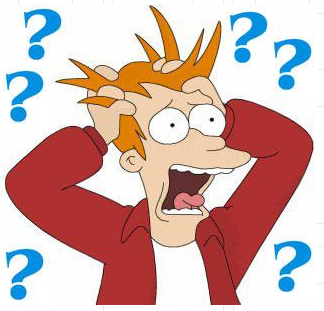 Wat haal ik eruit?(1)
Inzichten op praktijkniveau

Inzicht in gebruik meetinstrumenten
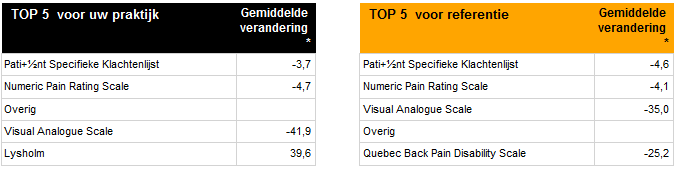 Wat haal ik eruit?(2)
Aantal voorbeelden:

Inzicht in effectiviteit therapie middels verschil baseline- en eindmeting

Inzicht op gebied aantal behandelingen bij bijv. rugpatienten.

Dossierkwaliteit 

Verbeterprocessen en PDCA cyclus
Wat haal ik eruit?(3)
Voorbeelden:
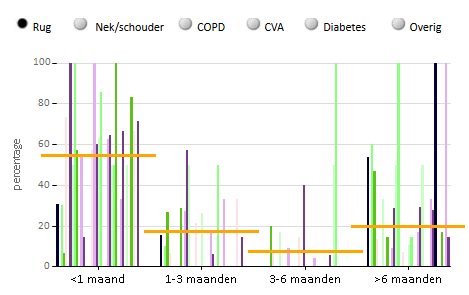 Wat haal ik eruit?(1)
Inzichten op individueel-/therapeutniveau

Aantal voorbeelden:

Beperkte informatie beschikbaar
Dossierkwaliteit
Meetinstrumenten
Valkuilen
Uitkomst grafieken afhankelijk van Uniformiteit bij invullen dossiers.

 volledigheid invullen dossiers.

Interpreteren grafieken en cijfers.

Onvoldoende inzicht per therapeut op de verschillende onderdelen.

Afsluiten dossiers

‘Oude dossiers’

Langdurige behandeltrajecten chronische klachten.
Samenwerking praktijken
Visitatie
Peer review

  Dossierkwaliteit:
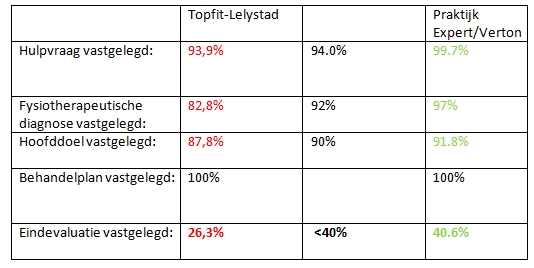 Bedankt voor uw aandacht!
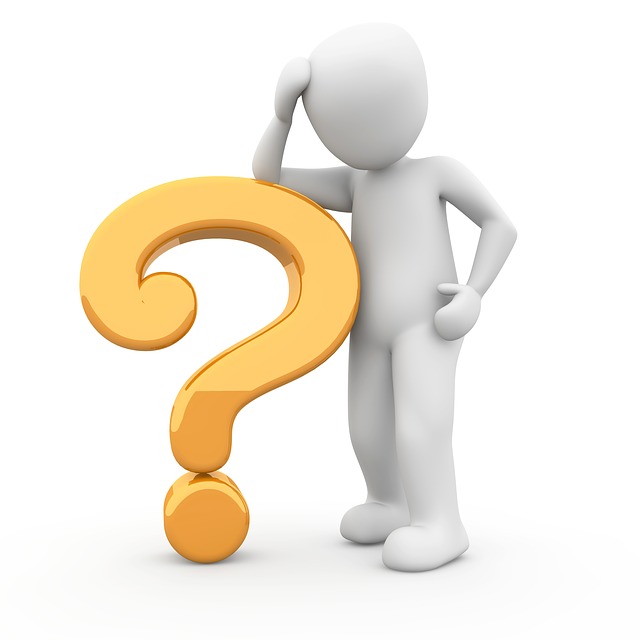 Vragen…?